تصميم البرنامج التدريبي
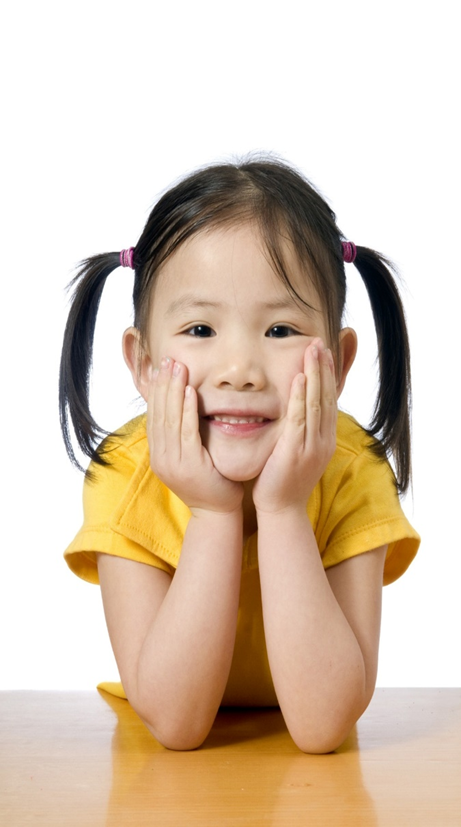 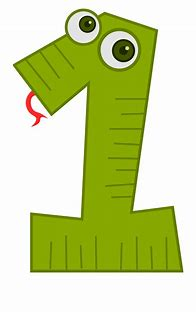 صياغة أهداف البرنامج التدريبي
يتم ترجمة الاحتياجات التدريبية في شكل أهداف؛ أي أن لكل برنامج تدريبي أهدافا محددة مسبقا يسعى إلى تحقيقها.
يراعى فيها أن تكون :
منسجمة مع الأهداف العامة للتدريب في المؤسسة.
واضحة، قابلة للقياس، واقعية وقابلة للتطبيق.
منسجمة وغير متناقضة فيما بينها.
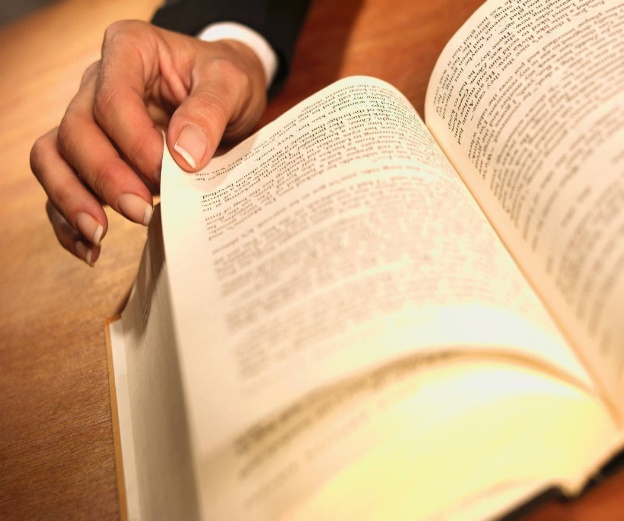 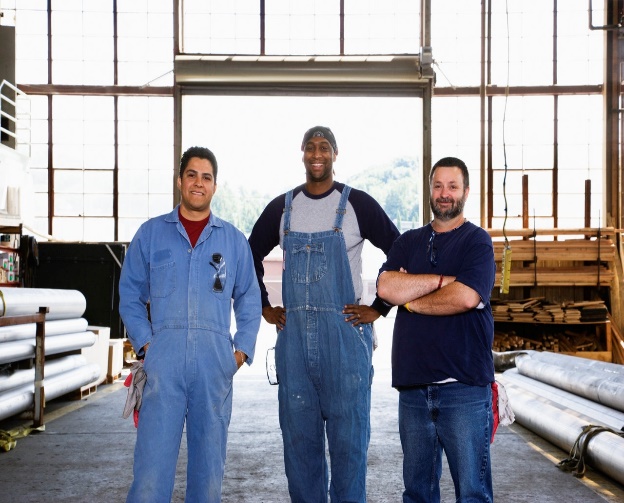 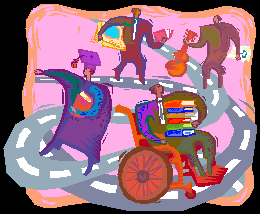 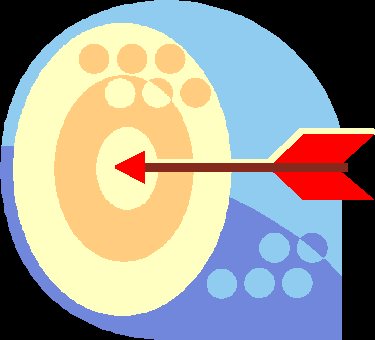 الأهداف العامة
 

 تشتق مباشرة من الاحتياجات التدريبية التي تم تحديدها مسبقا.

 تعبر بصفة عامة عما ستسعى الأنشطة التدريبية لتحقيقه لكن دون تحديد لما سيتعلمه أو يتمكن منه المتدرب في نهاية التدريب.
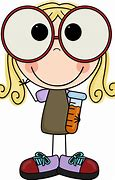 الأهداف العامة 

يعبر عنها بمصطلحات عامة، لأنها لا تستهدف سلوكا أو مهارات محددة.

 غالبا تكون قليلة العدد، ويعبر عنها باستخدام العبارة: 
« يهدف البرنامج التدريبي س إلى .... 

 يُقترح في صياغتها استخدام كلمات مثل: تحسيس، تطوير، تنمية، شرح، تزويد، إعطاء، تعويد، ...
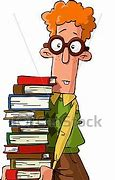 أمثلة


Le programme de formation documentaire vise à:

• familiariser l'usager avec la bibliothèque;

• donner une connaissance générale du monde documentaire;

• initier les étudiants aux nouvelles technologies de l'information
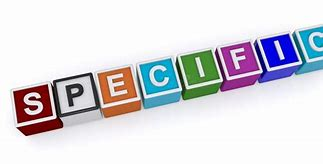 الأهداف الخاصة
قبل صياغة الأهداف الخاصة نحتاج إلى تحديد الموضوعات القادرة على تحقيق الأهداف العامة للبرنامج التدريبي.
مثال:
إذا كان لدينا برنامج تدريبي حول التوثيق يهدف إلى تعويد المستخدِم على المكتبة.   
la familiarisation de l'usager avec la bibliothèque

فإن الموضوعات التي يمكن تحقيقه من خلال تناولها ستشمل مثلا:
l'organisation physique des lieux, التنظيم المادي/الفيزيقي للمكان
la classification des documents, تصنيف الوثائق
le repérage de la documentation… إيجاد الوثائق
الأهداف الخاصة
هي الأهداف التي تربط بين محتوى معين ومهارة معينة، وتصوغ بطريقة دقيقة ما يجب على المتدرب اكتسابه خلال أو بعد موقف تدريبي معين. 

فمن خلال تحديد الموضوعات الواجب تعلمها والتحكم فيها، تسمح الأهداف الخاصة بأجرأة الأهداف العامة. 
أي أن الأهداف العامة لا تتحقق دون تحقق الأهداف الخاصة.
الأهداف الخاصة
تساعد الأهداف الخاصة أيضا في : 
اختيار الوسائل التدريبية
تحديد نوع الأنشطة التدريبية المناسبة وتصميمها
تحديد معايير التقويم.
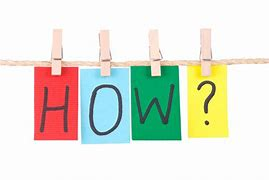 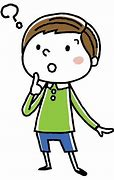 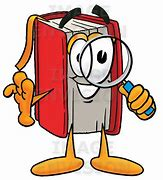 الأهداف الخاصة
الأهداف الخاصة تصف بشكل دقيق السلوك أو المهارة المستهدفة،
تتميز بكثرة عددها، 
من الضروري أن تكون قابلة للقياس والملاحظ، 
يعبر عنها بكلمات واضحة ودقيقة،
تسند عباراتها إلى المتدرب، وغالبا تستخدم فيها العبارة:
« في نهاية النشاط/الوحدة... يكون المتدرب قادرا على/متمكنا من...»
وتتضمن أفعالا إجرائية من مثل: يعدد، يختار، يميز، يحدد، يموقع، يحرر، يحكم، يتعرف على، يفسر، يترجم، يقارن، يصوغ، يستخدم...
أمثلة:
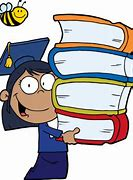 في نهاية النشاط يكون المتدرب قادرا على:
صياغة موضوع بحثه في شكل كلمات مفتاحية
الدخول إلى موقع google scholar
استخدام أيقونات أسس البحث 
تمييز الوثائق القابلة للتحميل  
اختيار أقرب الوثائق لبحثه
تحديد أيقونة الإحالة إلى المرجع واستخدامها بنجاح